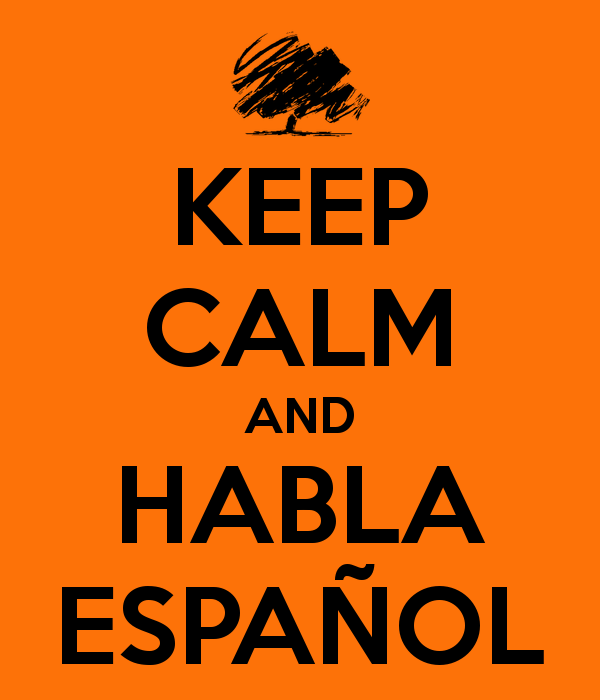 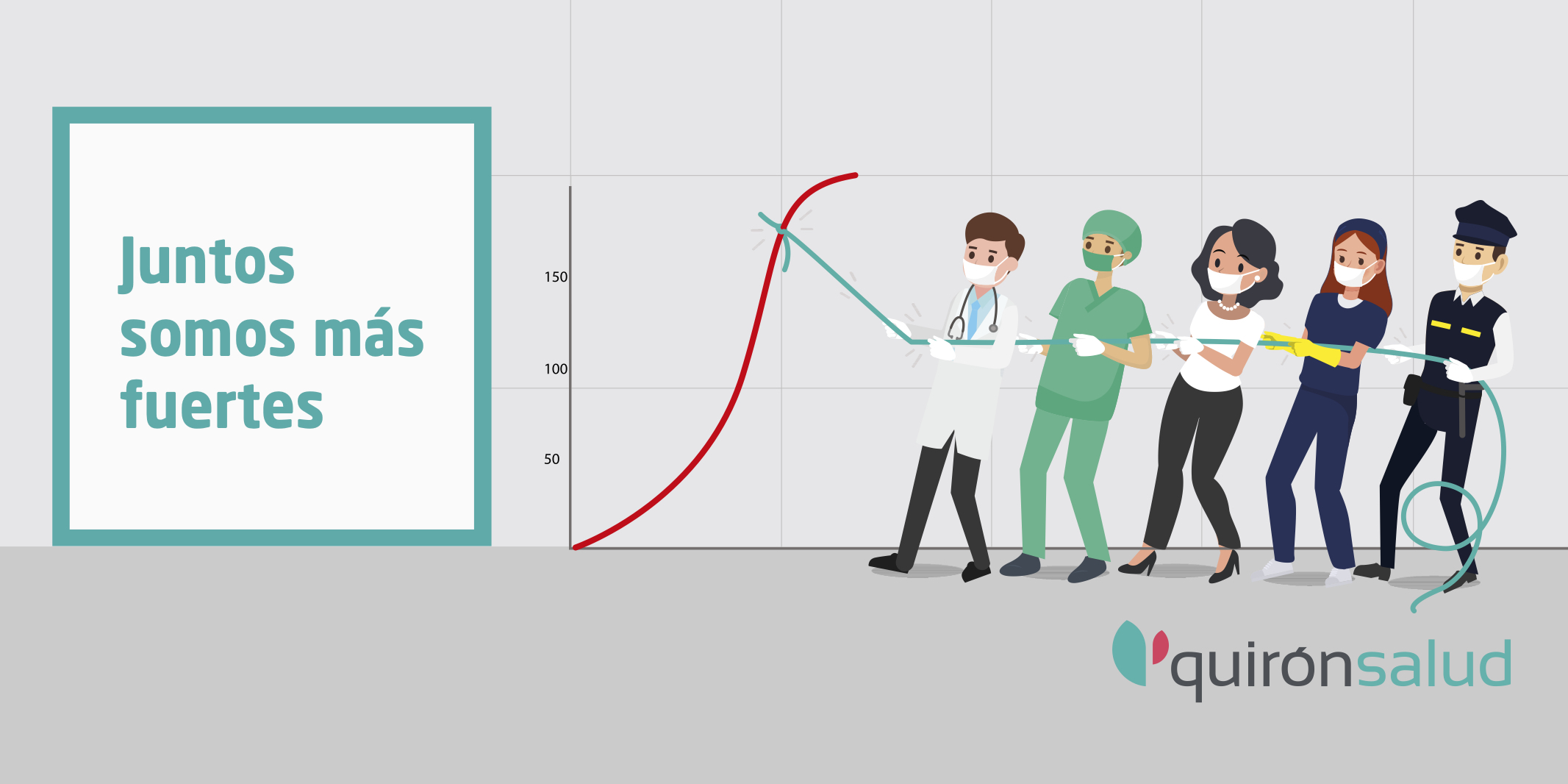 17.11.2020
BIENVENIDOS
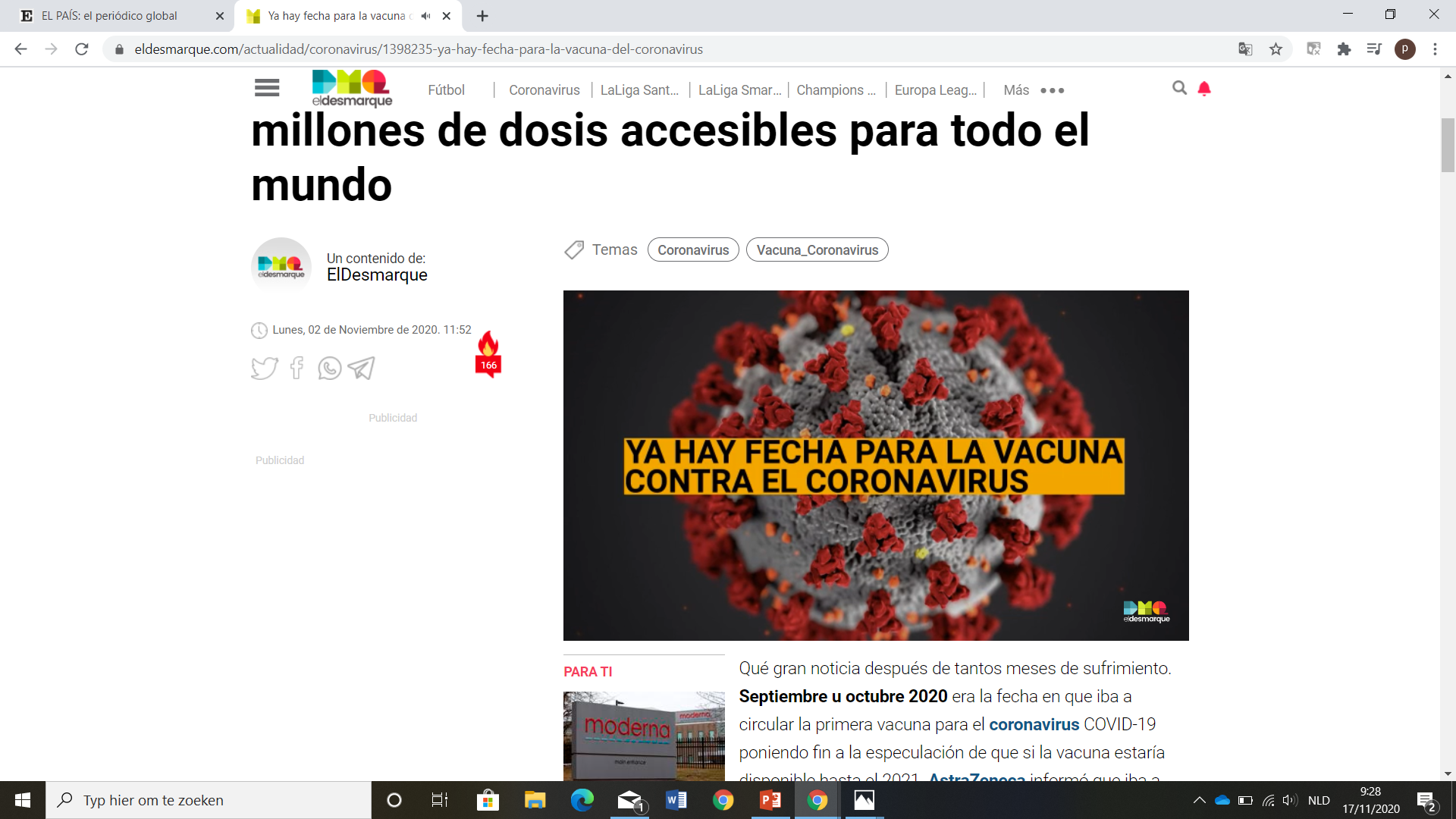 Een beetje actualiteit - krantekop
Un millón 	een miljoen
Millones		miljoenen
El dosis		de dosis
Accesible		toegankelijk
El mundo 	de wereld

Ya hay fecha para la vacuna contre el coronavirus
Er is een datum voor het vaccin tegen het CV.
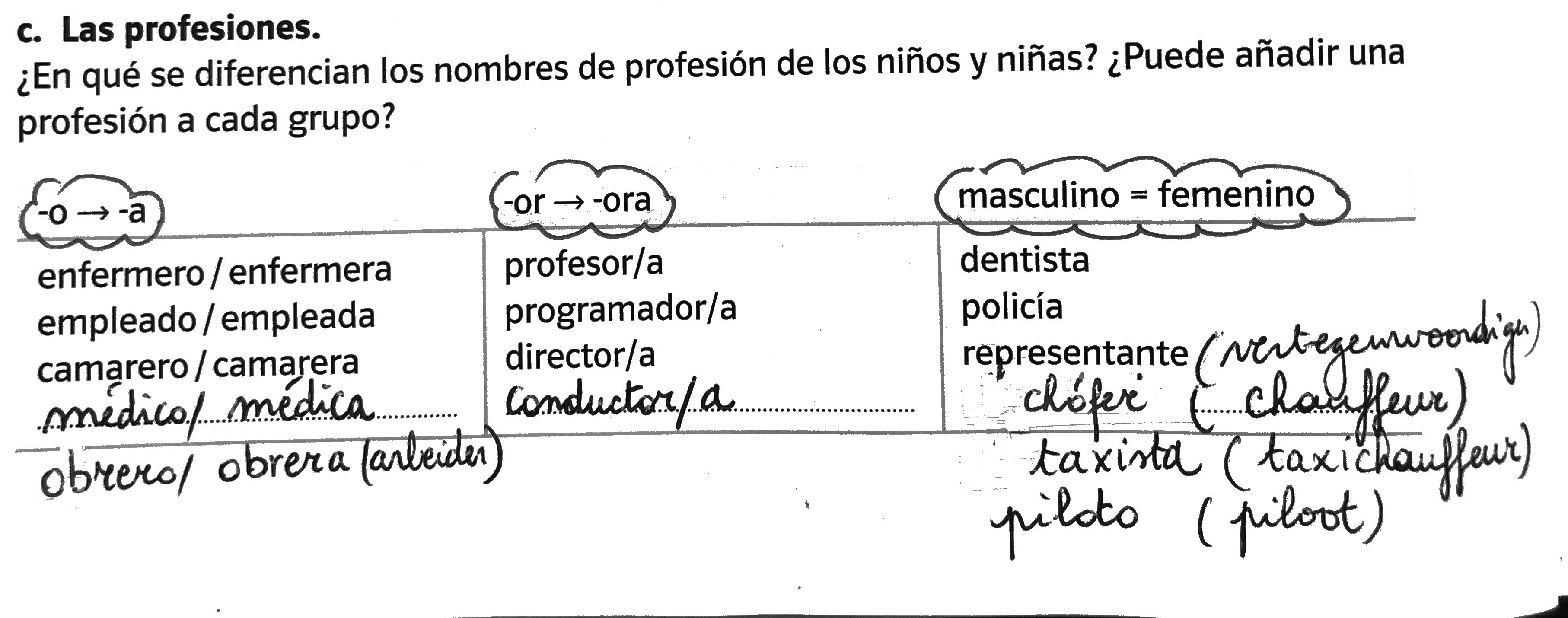 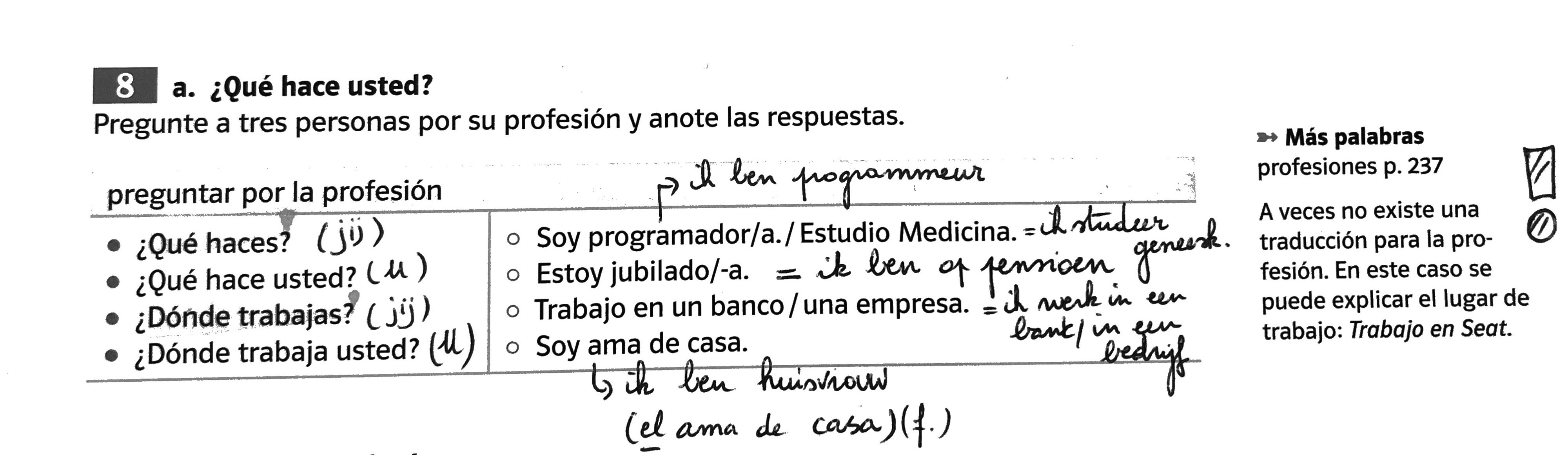 Tengo un trabajo interesante HB p.24

					12a
Una empresa				een bedrijf
Vender					verkopen
Un instrumento musical		een muziekinstrument
La oficina					het kantoor
La compañera				de vriendin
Escribir					schrijven
La carta					de brief
El correo					de mail
Organizar					organiseren
El concierto				het concert
El músico/a				de musicus
Aprender					(bij)leren		
La cosa nueva				nieuw ding	cosas nuevas
Es importante + infinitief		es importante hablar	
La escuela de idiomas		de taalschool
La representante			de vertegenwoordigster
El congreso				het congres
La digitalización				de digitalisering
Nombre: Verónica
Apellidos: Borje Martínez
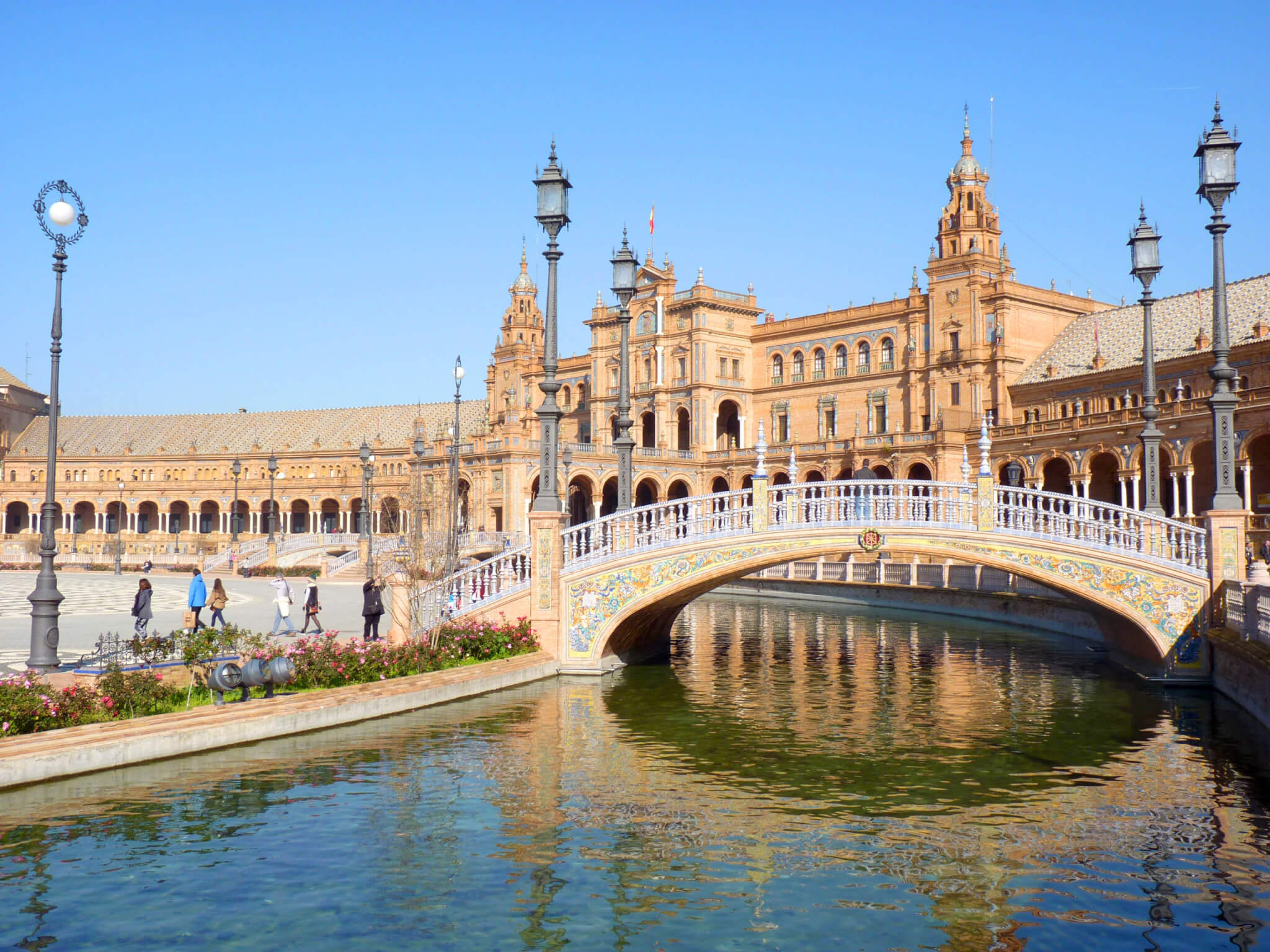 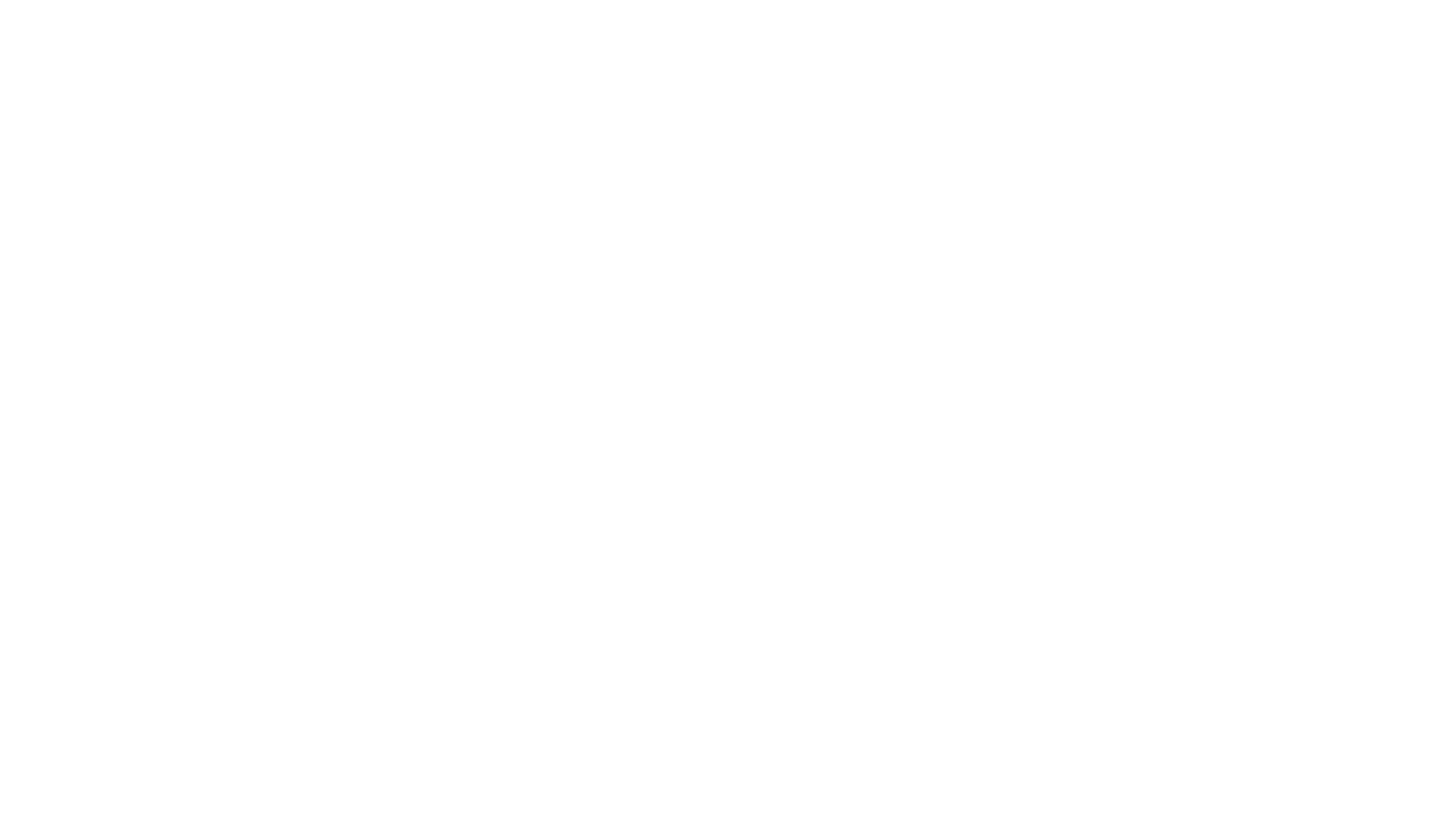 Lugar de residencia: Sevilla
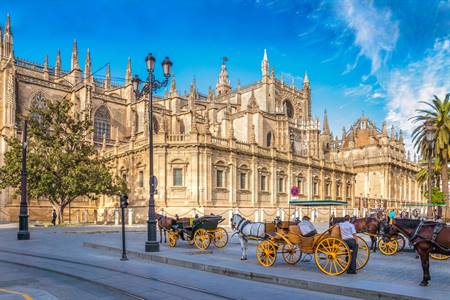 Puesto actual: secretaria

Un puesto: een werkplek
Un puesto: een kraampje
Un puesto: een post (bewakingspost bijv.)
Actividades:
Escribir cartas + correos
Idiomas: inglés, alemán, italiano (un poco)
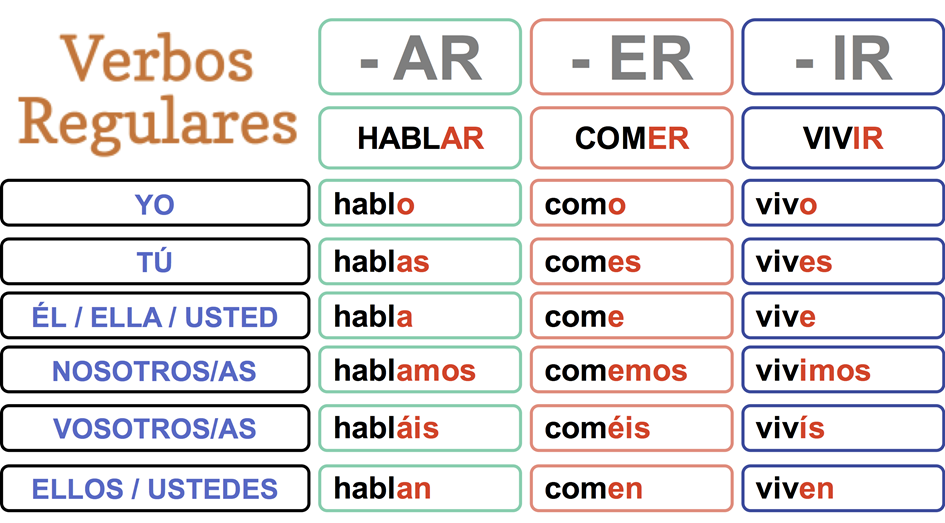 P. 25
p. 26 Tarea final /eindtaak: je buren ondervragen en de fiches invullen – hieronder voorbeeldvragen om je te helpen
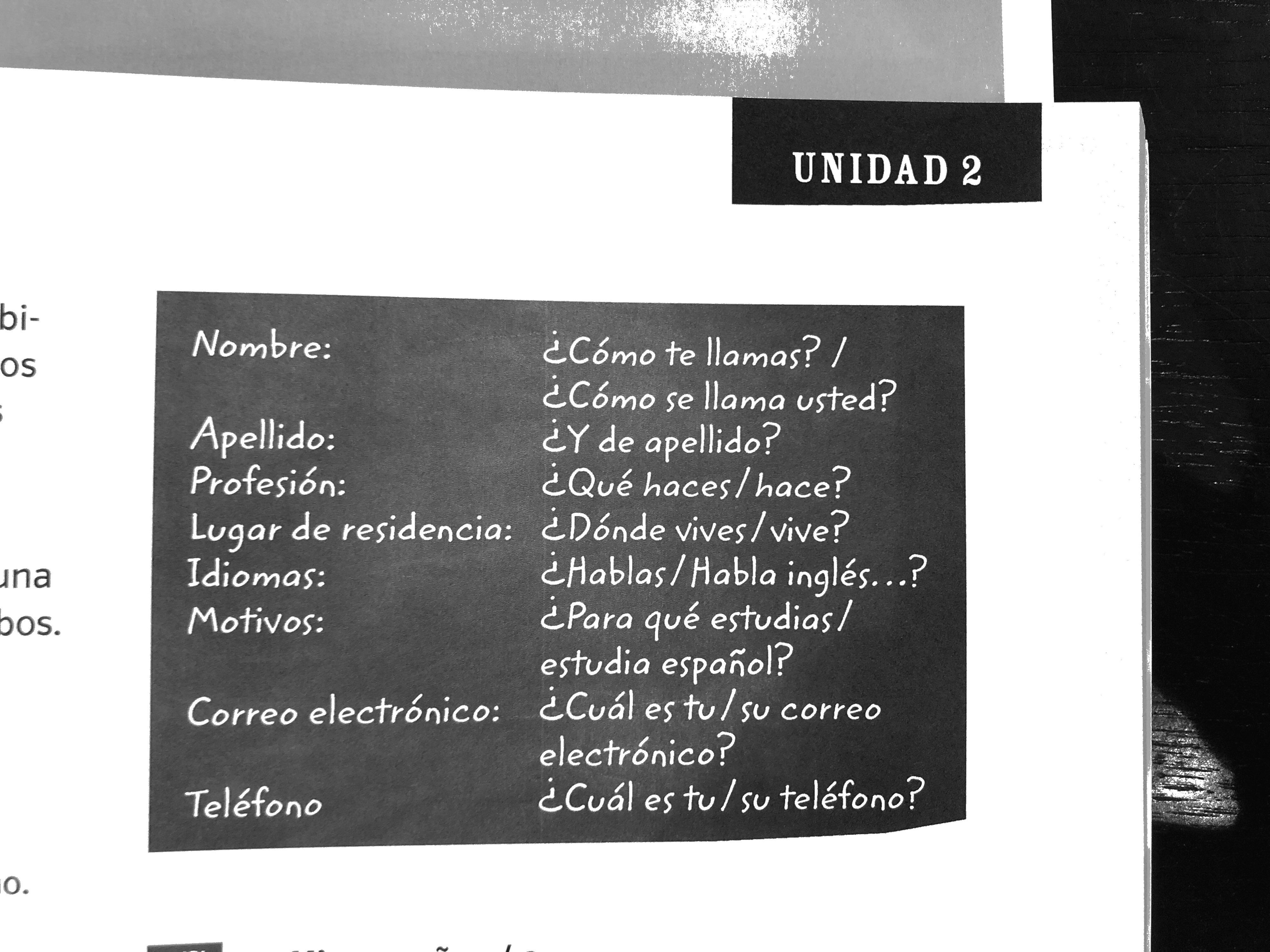 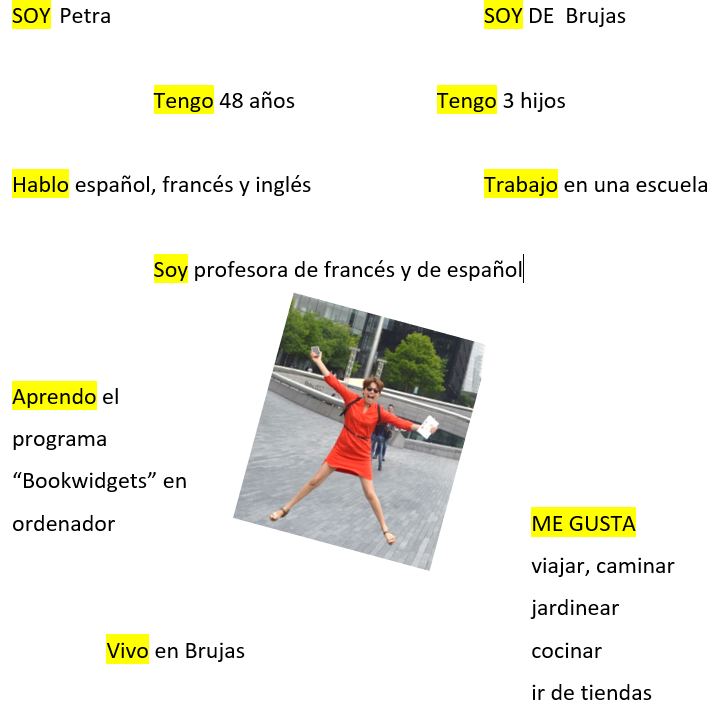